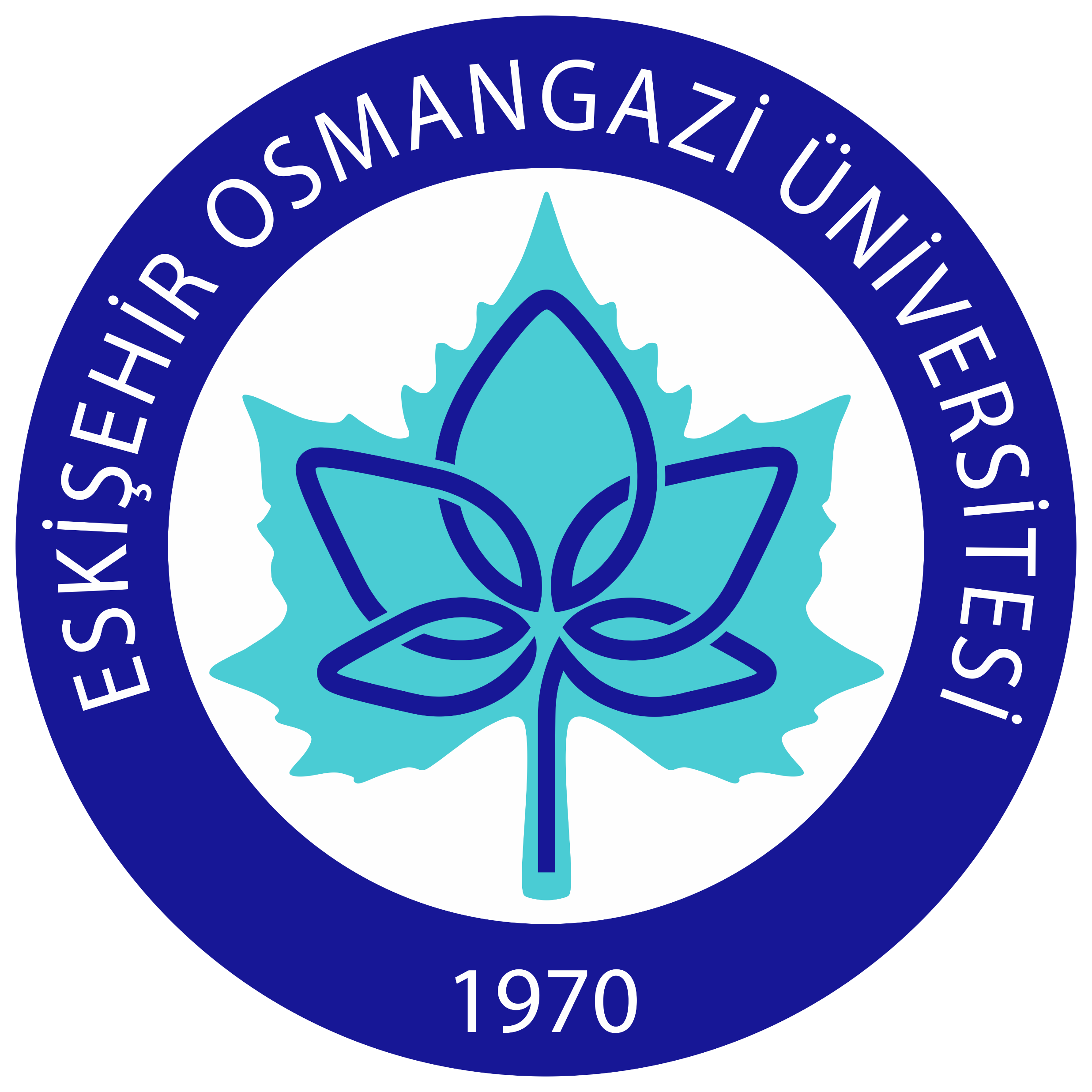 ESKŞEHİR OSMANGAZİ ÜNİVERSİTESİİKTİSADİ VE İDARİ BİLİMLER FAKÜLTESİİKTİSAT BÖLÜMÜCOVİD-19 ÖNCESİ VE SONRASIFİAT PARA ve BİTCOİN ETKİLEŞİMİİlknur Büşra ÇAKIRLİSANS TEZİDANIŞMANÖğr. Gör. Dr. Ömer KARA
Haziran 2021
Giriş
Bitcoin
Covid-19
Dijital Para
Paranın bulunmasından önce Mal-Mal olan dönem paranın bulunmasından sonra Mal-Para olarak devam etmiştir. Gelişen ve değişen zaman içerisinde paralar somut kavramlar olmaktan çıkıp hayatımıza kredi kartları banka hesapları gibi soyut kavramlar olarak kullanımına başlanmıştır. 
.
2009 yılında Satoshi Nakamoto kişi/grup tarafından bulunan dijital para olan Bitcoin sistemi paraya yeni bir boyut getirmiştir. Bu yeni boyutun ismi çoğalan sanal paralarla birlikte kripto para olarak adlandırılmıştır.
.
2019 yılının aralık ayında Çin’in Wuhan eyaletinde Korona virüs baş göstermiş ve tüm dünyaya hızlı bir şekilde yayılmıştır. Dünya sağlık örgütü salgın ilan etmiş, hastalığın etkileri ölümünde ötesine geçmiştir. 
.
Dijital para birimi,  kâğıt para veya çek gibi bilinen fiziksel ödeme araçlarını gerektiren yöntemlerden farklı bir internet ödeme aracıdır.
.
Şekil 1. Yıllara göre piyasadaki majör kripto para birimleri
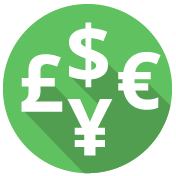 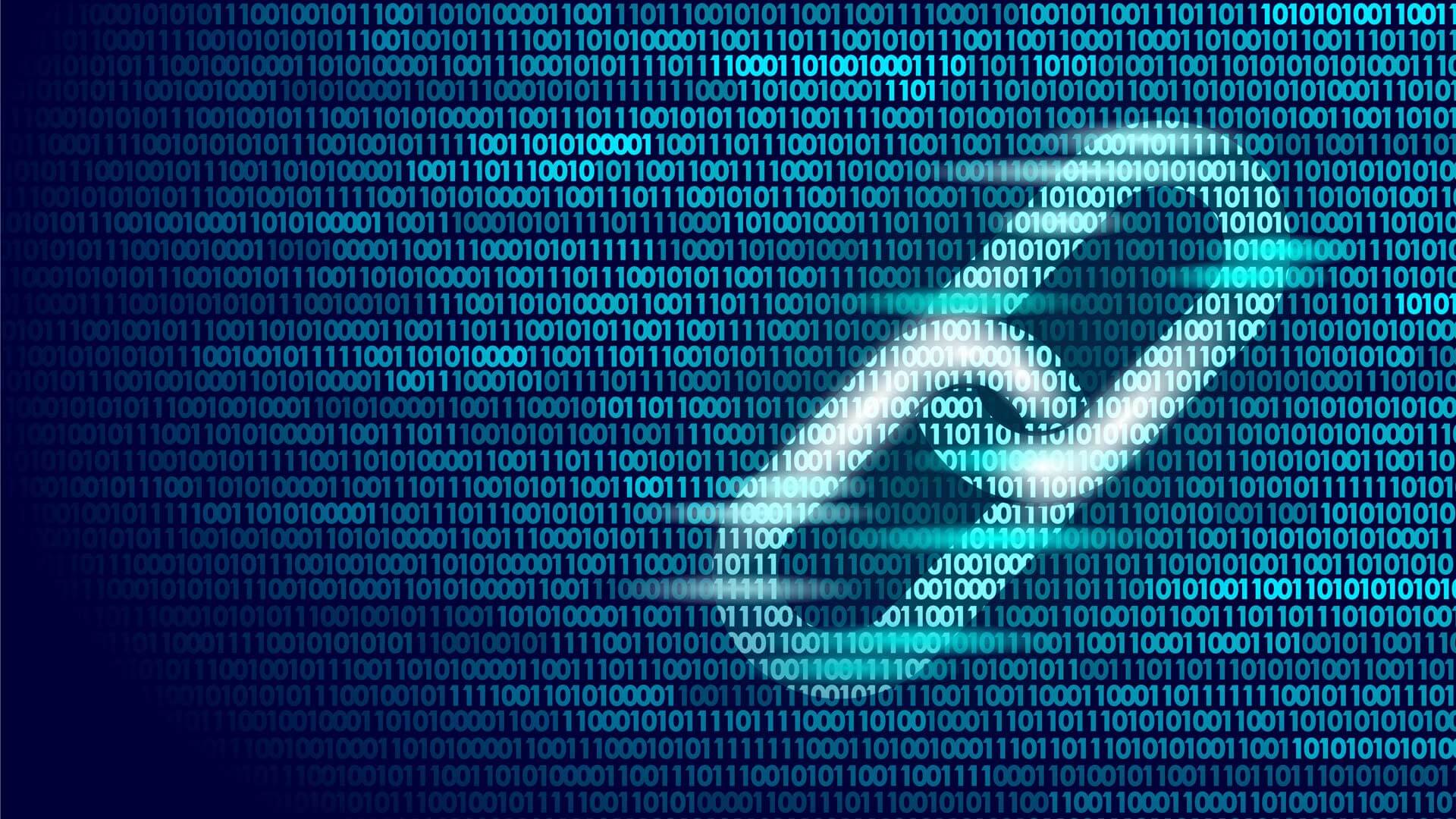 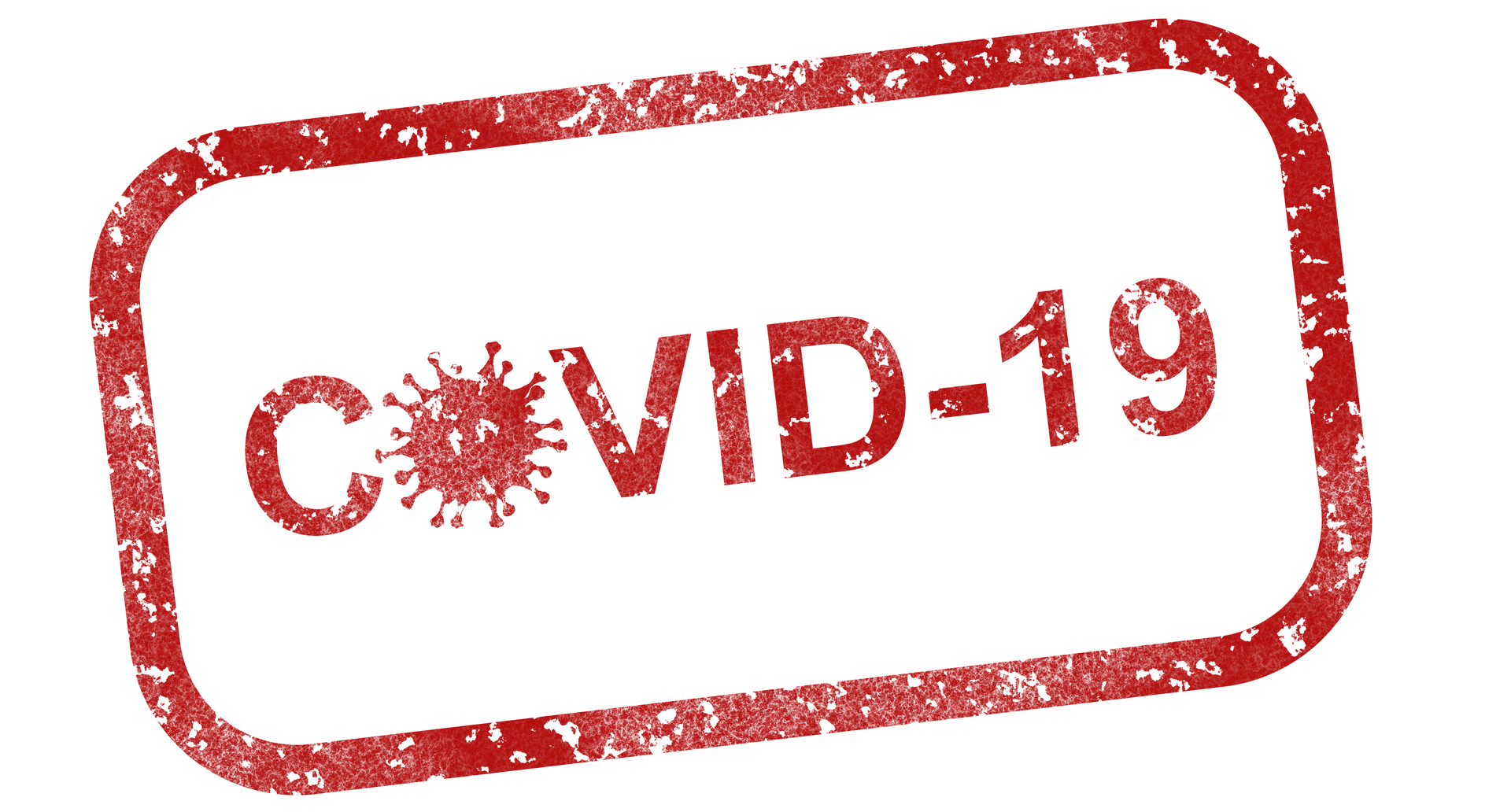 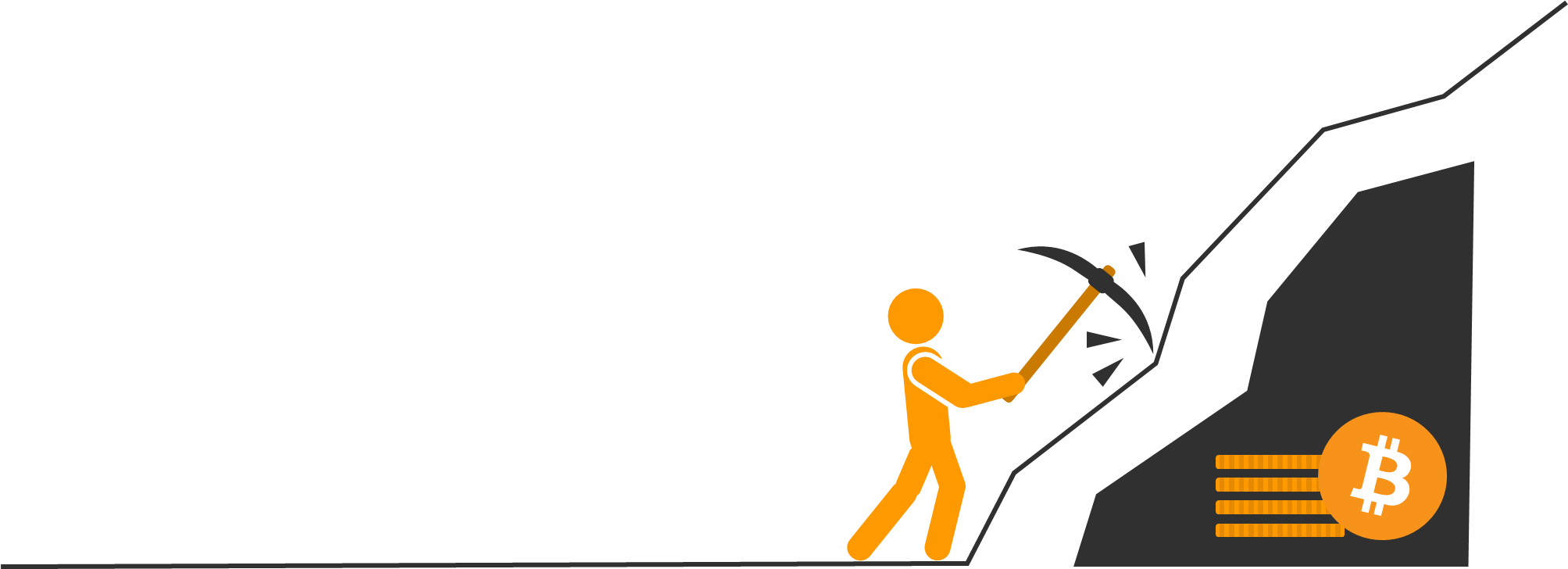 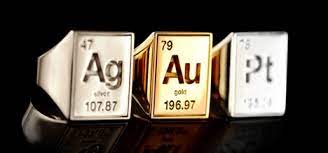 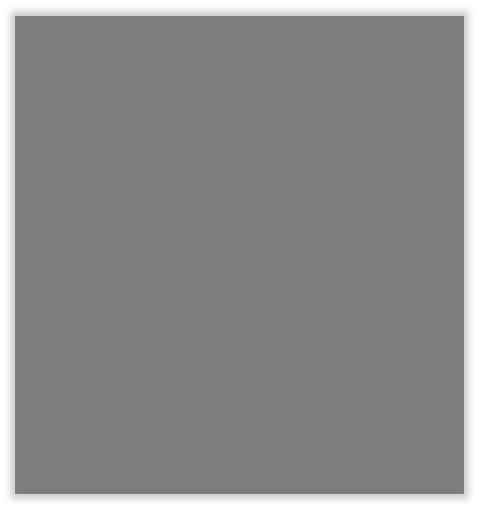 Covid-19 dönemindeki gelişmelerin e-ticaret üzerinde etkisini incelemiş ve çalışmalarında evde kalma süreçlerinde insanların daha fazla internette vakit geçirdiklerini söylemiştir (Demirdöğmez, Taş, & Gültekin, 2020).
 
E-ticaretin yaygınlaşmasıyla ve kripto para birimlerinin ortaya çıkmasıyla birlikte, Blokchain teknolojisi kullanılarak kayıt dışı ekonominin ortadan kalkacağını ve vergi denetimine önemli ölçüde katkı sağlayabileceğini söylemiştir (Sayın & Mercan, 2018). 

10 farklı kripto para seçilerek aralarında bulunan etkileşim incelenmiş Johensen Eşbütünleşme Testi ve Granger Nedensellik Testini kullanarak kripto paraların kısa dönemde birbirlerini etkiledikleri sonucuna varmıştır. (Karaağaç & Altınırmak, 2018).
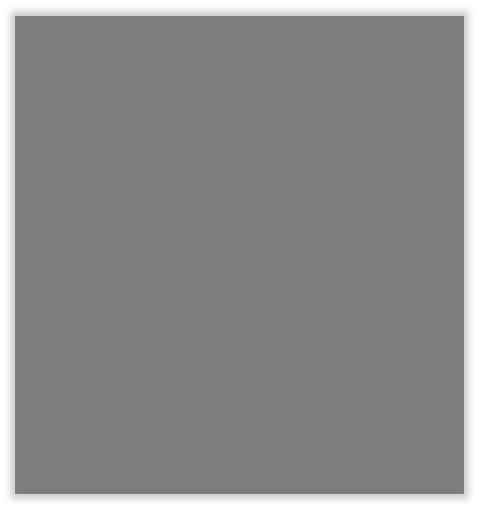 Hatemi-J (2012) asimetrik nedensellik testi aracılığıyla bitcoin fiyatıyla emtia piyasasını, döviz kuru ile küresel endeksler arasındaki ilişkiyi incelemiş ve Bitcoin’in S&P 500 piyasasındaki oynaklığın belirleyicilerinden biri olduğunu kabul etmiştir (Çağlar & Erdas, 2018). 

Bitcoin ile seçili çapraz döviz kurları arasındaki asimetrik nedensellik ilişkisinin Hatemi-J (2012) yöntemi kullanılarak incelendiği çalışmada, Bitcoin’in döviz kurlarından bağımsız hareket ettiği sonucuna ulaşmıştır (Ağan & Aydın, 2018). 

Bitcoin, altın ve döviz arasındaki uzun dönemli ilişkiyi incelemiştir. Altın fiyatlarında oluşan %1’lik bir artış Bitcoin’i %15 arttırırken, USD kurundaki %1 artış Bitcoin’i yaklaşık olarak %0.28 arttırdığını analiz etmiştir (Telek & Şit, 2020).
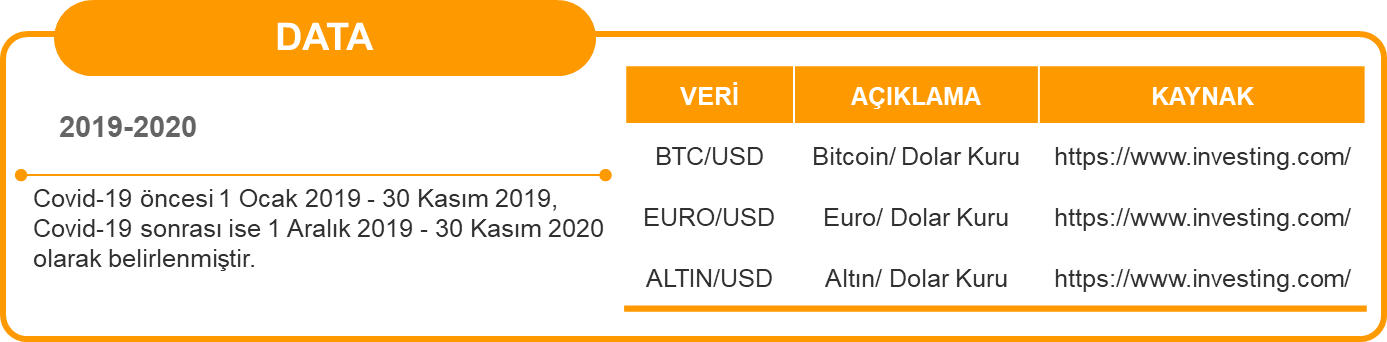 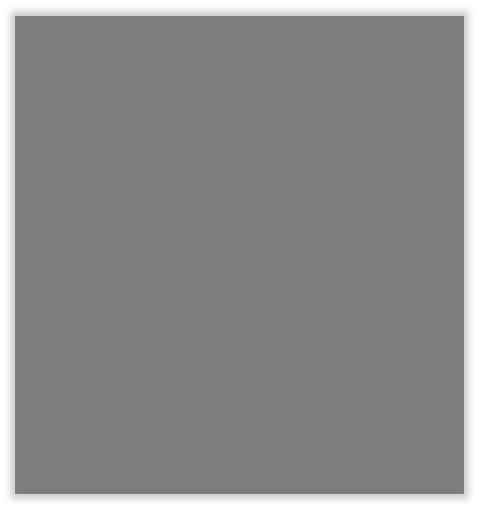 BTC-USD, EURO/USD ve GAU/USD birbirleriyle kolaylık açısından Covid-19 öncesi ve Covid-19 sonrası dönemde  karşılaştırılacaktır. Covid-19 öncesi için 1 Ocak 2019-30 Kasım 2019 baz alınmıştır. Covid-19 sonrası için ise bu süreç 1 Aralık 2019 ile 30 Kasım 2020 tarihleri arasında kalan zaman belirlenmiştir. Covid-19 sonrası için aynı şekilde BTC-USD, EUR/USD ve GAU/USD karşılaştırılmış en son Covid-19 öncesi ve Covid-19 sonrası verileri karşılaştırarak sonuç elde edilmiştir.
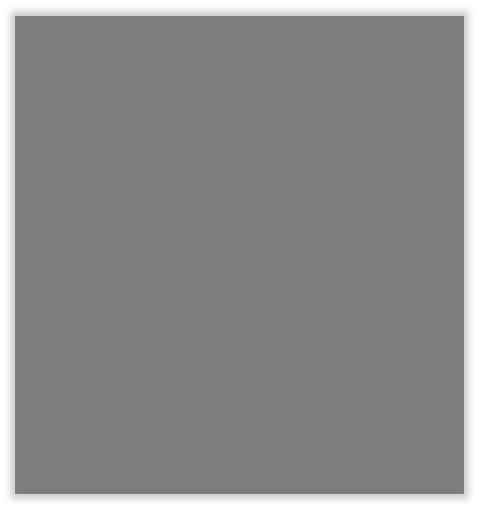 Tablo 1  İncelendiğinde Altının H0 hipotezi kabul edilerek %5 anlamlılık düzeyinde Bitcoin’in Granger nedeni olduğu tespit edilmiştir.
COV
İ
D
-
1
9
 ÖNC
E
S
İ
Tablo 1: Bağımlı Değişken: BTC
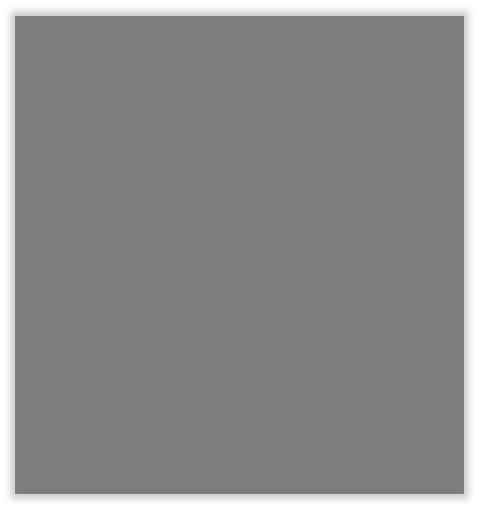 Tablo 2 incelendiğinde, Altının H0 hipotezi kabul edilerek %5 anlamlılık düzeyinde Euro’nun Granger nedeni olduğu tespit edilmiştir.
Tablo 2: Bağımlı Değişken: EUR
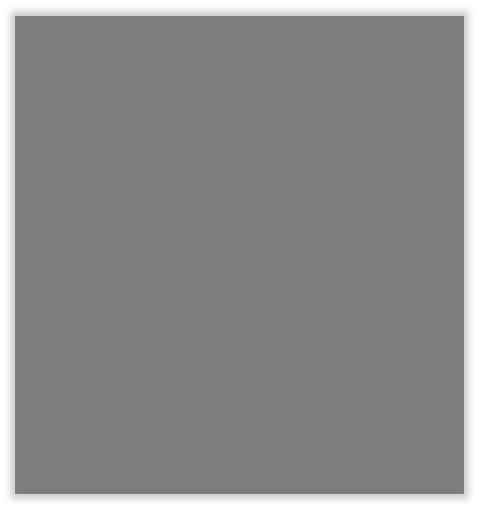 Tablo 3 incelendiğinde ise H0 hipotezi kabul edilerek Euro’nun Altın’ın Granger nedenseli olduğu tespit edilmiştir. Tablo 2  ve Tablo 3 incelendiğinde ise Euro ve altın arasında çift yönlü bir nedensellik tespit edilmiştir.
Tablo 3: Bağımlı Değişken: GAU
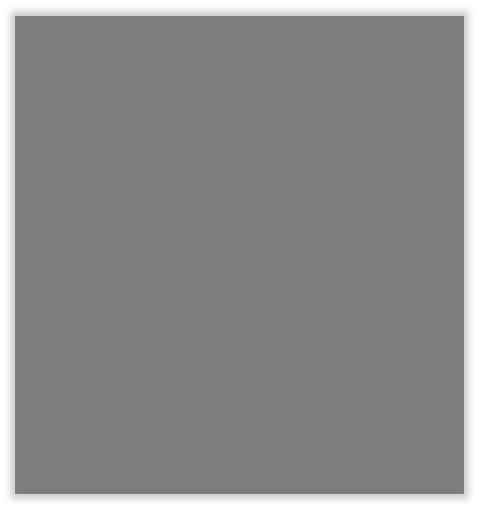 Tablo 4 incelendiğinde H0 hipotezinin reddedildiği gözlemlenerek Covid-19 salgını sonrası Euro ve Altın’ın, %5 anlamlılık düzeyinde Bitcoin’in Granger nedeni olmadığı tespit edilmiştir.
COV
İ
D
-
1
9
 SONRAS
I
Tablo 4: Bağımlı Değişken: BTC
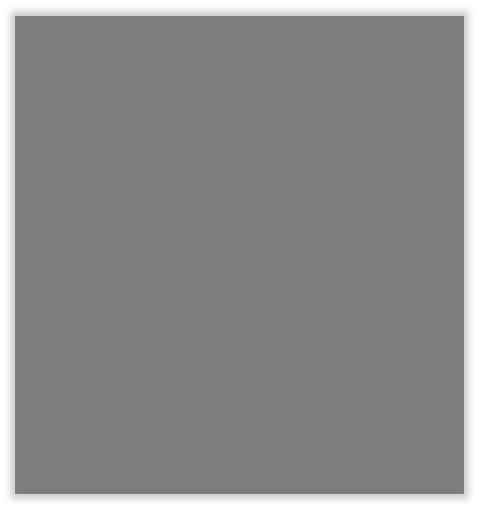 Tablo 5 incelendiğinde, altının ve Bitcoin’in  H0 hipotezi kabul edilerek %5 anlamlılık düzeyinde Euro’nun Granger nedeni olduğu tespit edilmiştir.
Tablo 5: Bağımlı Değişken: EUR
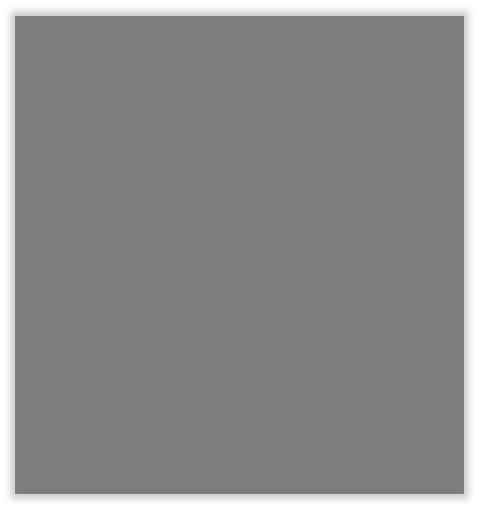 Tablo 6 incelendiğinde ise H0 hipotezinin reddedildiği gözlemlenerek Covid-19 salgını sonrası Bitcoin ve Euro’nun %5 anlamlılık düzeyinde Altının Granger nedeni olmadığı tespit edilmiştir.
Tablo 6: Bağımlı Değişken: GAU
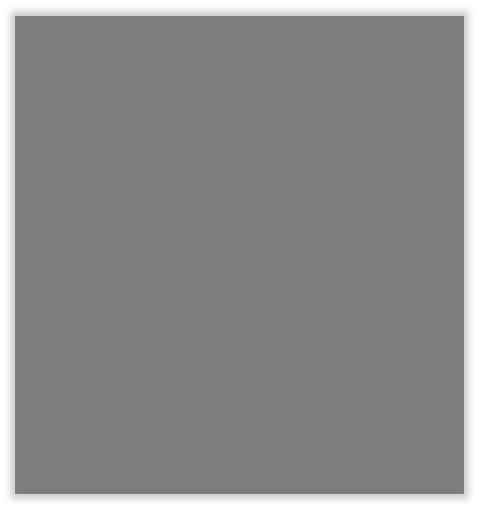 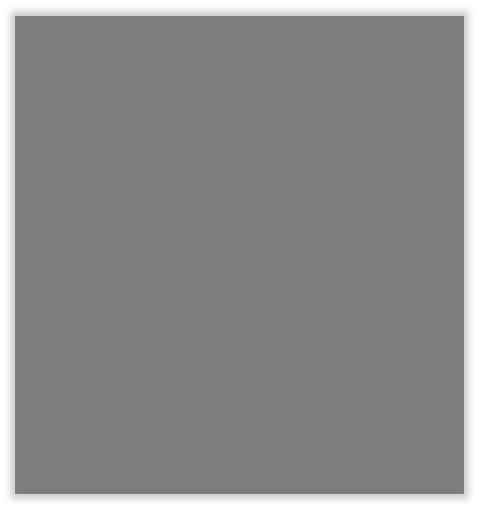 Covid-19 Öncesi
Covid-19 Sonrası
%74
%72
-%64
%74
-%71
%79
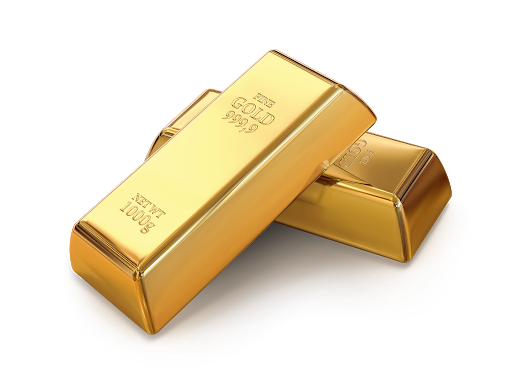 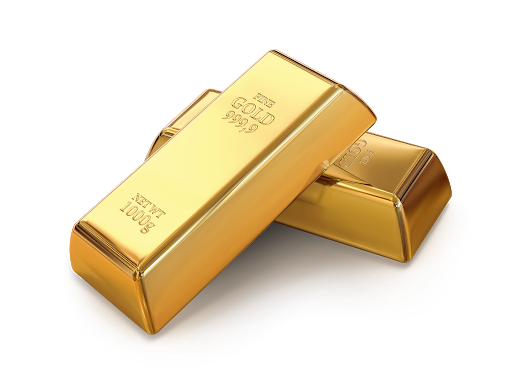 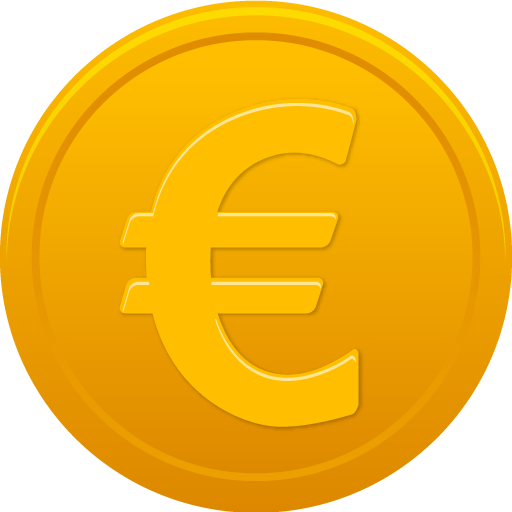 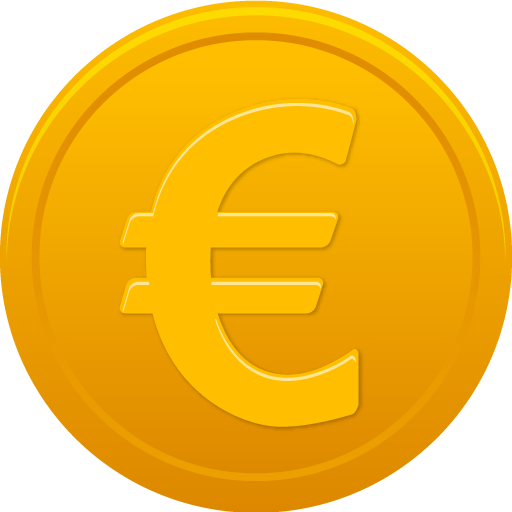 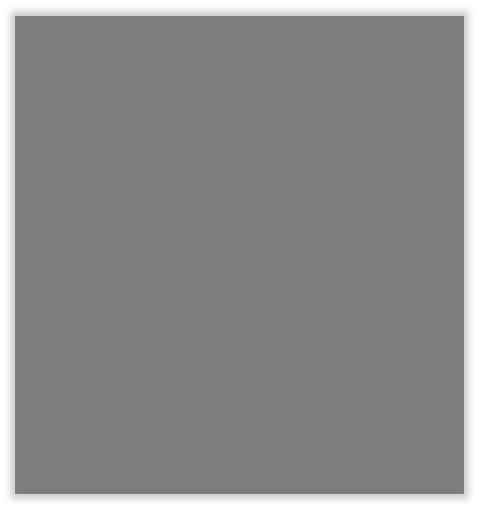 Bu çalışmada Euro, Altın ve Bitcoin arasında Covid-19 öncesi ve Covid-19 sonrası dönem incelendiğinde, uzun dönemli bir ilişki olmadığı tespit edilmiştir.  Ağan ve Aydın 2018 yılında yaptıkları bir çalışmada benzer sonuçlar bulmuştur. Öte yandan Telek ve Şit 2020 yılında yaptıkları çalışmada uzun dönemde Bitcoin altın ve döviz fiyatları arasında uzun dönemli bir ilişki öne sürmüşlerdir. 

Korkmaz’ın 2018 yılında yayınladığı makalede Euro, Dolar ve Bitcoin’in aralarında bir nedensellik olduğunu tespit etmiştir. Bizim yaptığımız analizler sonucunda ise Covid-19 sonrası dönemde Altın’ın Euro nedeni ve Bitcoin’in Euro nedeni olduğu sonucuna ulaşılmış fakat Bitcoin üzerinden Altına herhangi bir nedensellik sonucuna ulaşılamamıştır.  

Bu bilgiler ışığında, elde edilen sonuçların birbirinden farklı çıkmasının nedeni olarak analizlerin yapıldığı dönem farklılığı, yapılan analizlerin türleri ve data çeşitliliği olduğunu düşünmekteyiz. İleride yapılacak çalışmalarda tüm parametrelerin birbiriyle aynı olması sonuçları birbirine yakınlaştıracağı kanısındayız.
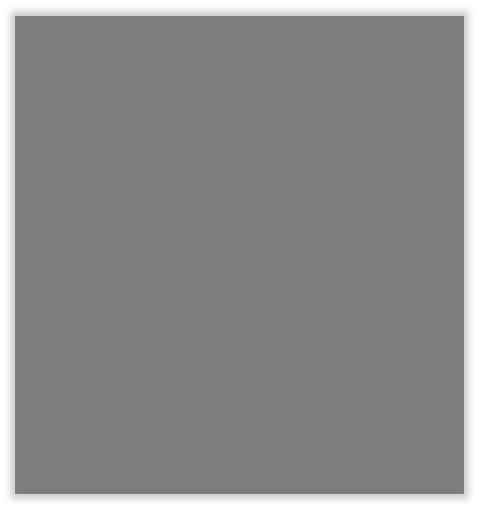 Ağan, B., & Aydın, Ü. (2018, Ekim 14). Researchgate. Researchgate Web Sitesi: https://www.researchgate.net/publication/328278747_Kripto_Para_Birimlerinin_Kuresel_Etkileri_Asimetrik_Nedensellik_Analizi adresinden alındı
Avşarlıgil, N. (2020). Covid-19 Salgınının Bitcoin ve Diğer Finansal Piyasalar ile İlişkisi Üzerine Bir İnceleme. Alanya Akademik Bakış Dergisi , 665-682.
Demirdöğmez, M., Taş, H. Y., & Gültekin, N. (2020). Koronavirüs’ ün (Covid-19) E-Ticarete Etkileri. Uluslararası Toplum Araştırma Dergisi, 127-145.
Karaağaç, G. A., & Altınırmak, S. (2018). En Yüksek Piyasa Değerine Sahip On Kripto Paranın Birbiriyle Etkileşimi. Muhasebe ve Finansman Dergisi, 123-138.
Korkmaz, Ö. (2018, Eylül). Researchgate. Researchgate Web Sitesi: https://www.researchgate.net/publication/331968877_The_Relationship_Between_Bitcoin_Gold_and_Foreign_Exchange_Retruns_The_Case_Of_Turkey
ŞİT, A., & TELEK, C. (2020, Haziran 11). Covid-19 Pandemisinin Altın Ons Fiyatı ve Dolar Endeksi Üzerine Etkileri. https://dergipark.org.tr/: https://dergipark.org.tr/en/download/article-file/1158280 adresinden alındı
Telek, C., & Şit, A. (2020, Haziran 25). Kripto Paraların Altın ve Dövizle İlişkisi: Bitcoin Örneği. https://turkishstudies.net/: https://turkishstudies.net/files/turkishstudies/65b493d8-4b5d-4df9-af00-6affde5828e1.pdf adresinden alındı
Teşekkürler.